One Slide Approach
Slide 2 below can be used in presentations where only a single overview slide is needed.
Freemium Upgrade Offer
STREAMLINE YOUR MOVE TO UNX UNIVERSE
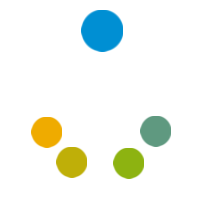 APOS Web Intelligence Migrator
APOS Freemium Offer

Free Production deployment use of APOS Web Intelligence Migrator:

Scan and inventory your SAP BI systems
Bulk convert all UNV universes to UNX
Bulk repoint up to 200 WebI reports 
Validate migration success
100 days of free use
Inventory multiple systems
Guidance and support
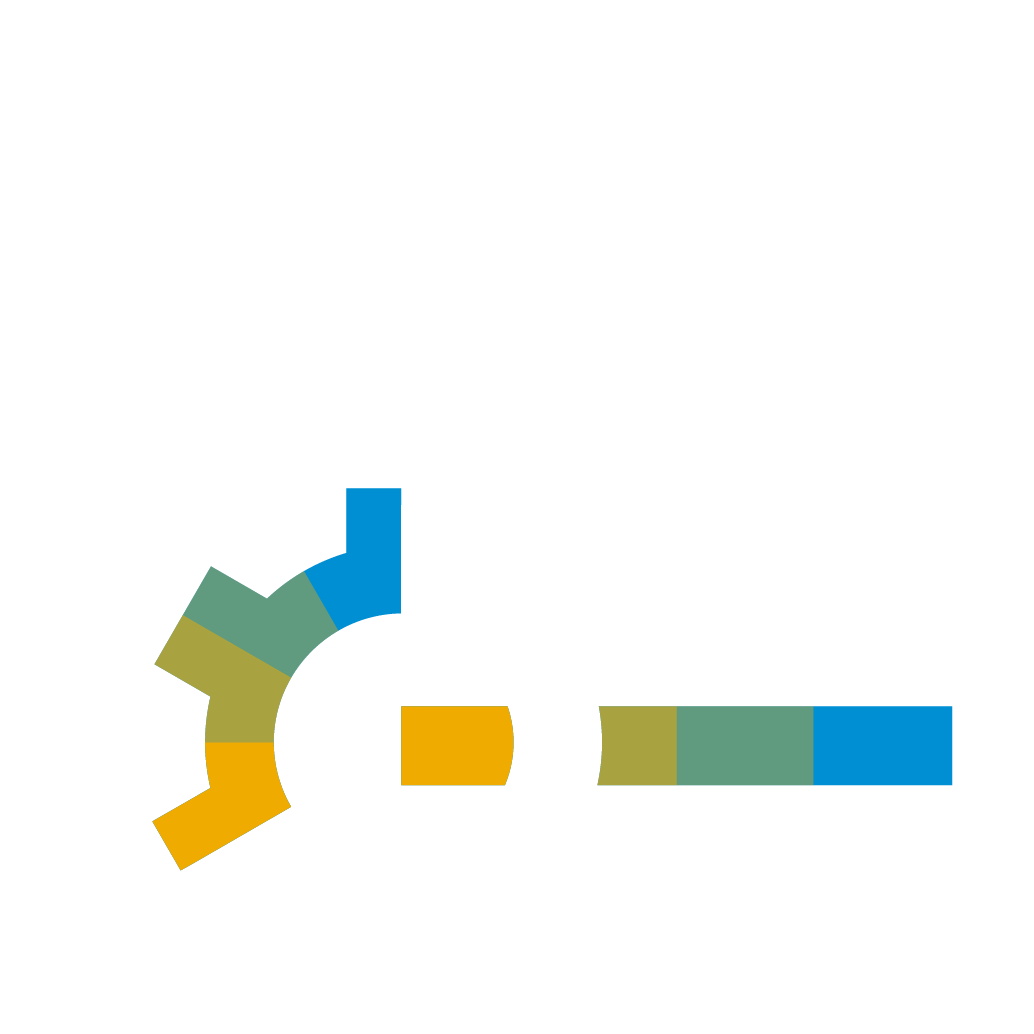 INVENTORY SYSTEM CONTENT
Detailed view of universes and reports for effective project planning
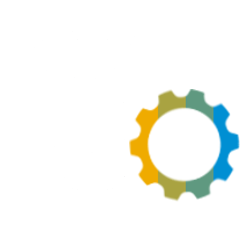 BULK CONVERSION OF UNIVERSES
High-volume conversion of universes from UNV to UNX format
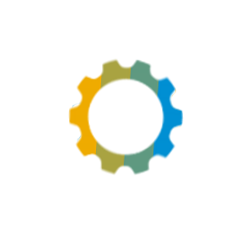 HIGH VOLUME REPOINTING OF REPORTS
Scan and repoint Web Intelligence reports in bulk from old UNV to new UNX
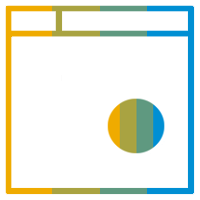 VALIDATE UPGRADE SUCCESS
Automated testing of reports to validate successful and accurate migration
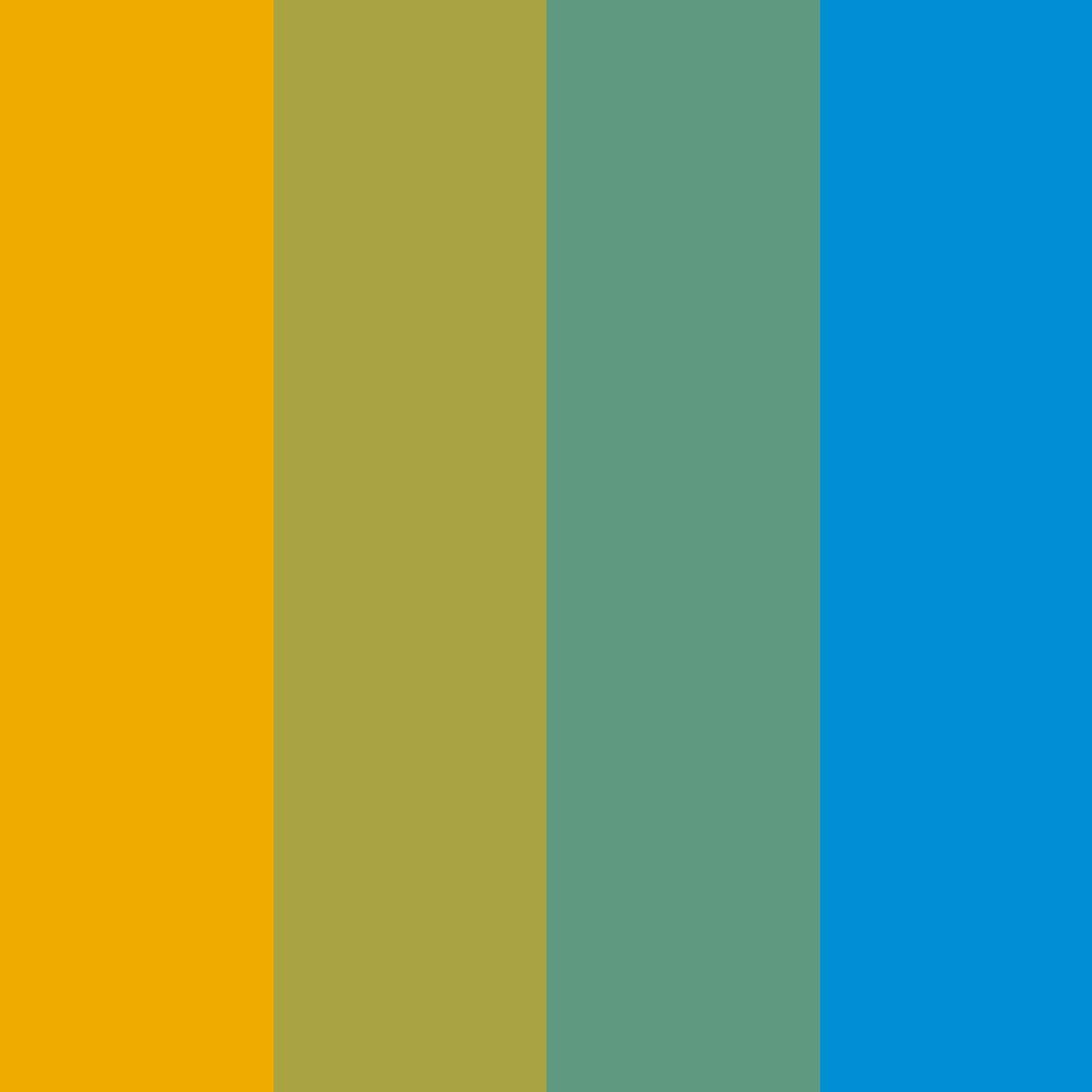 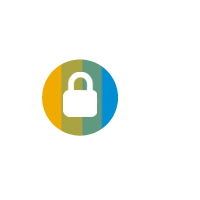 STRONG PROCESS CONTROLS
Enterprise-grade controls to synchronize and scale your migration processes
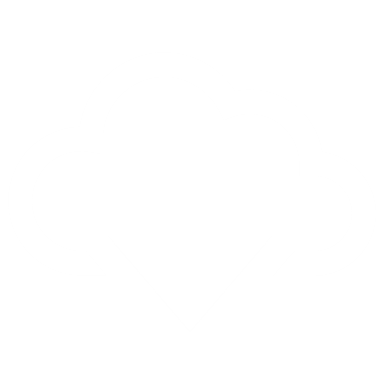 Access now at
apos.com/freemium
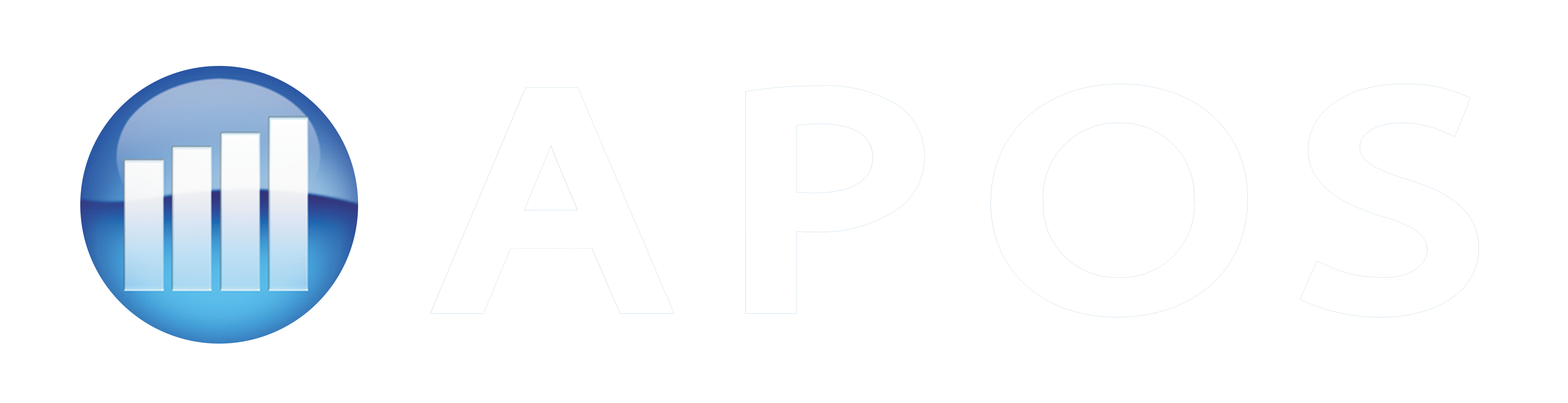 Two Slide Approach
Slides 4-5 can be used in presentations where additional detail is needed.
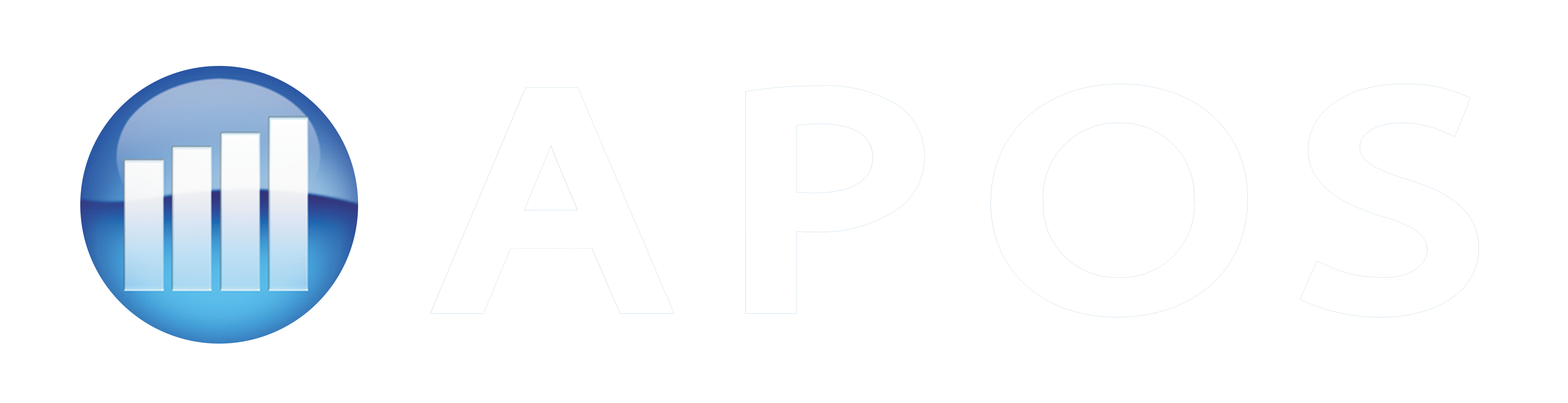 Web Intelligence Migrator
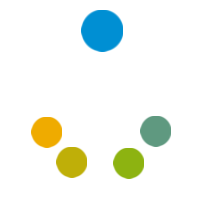 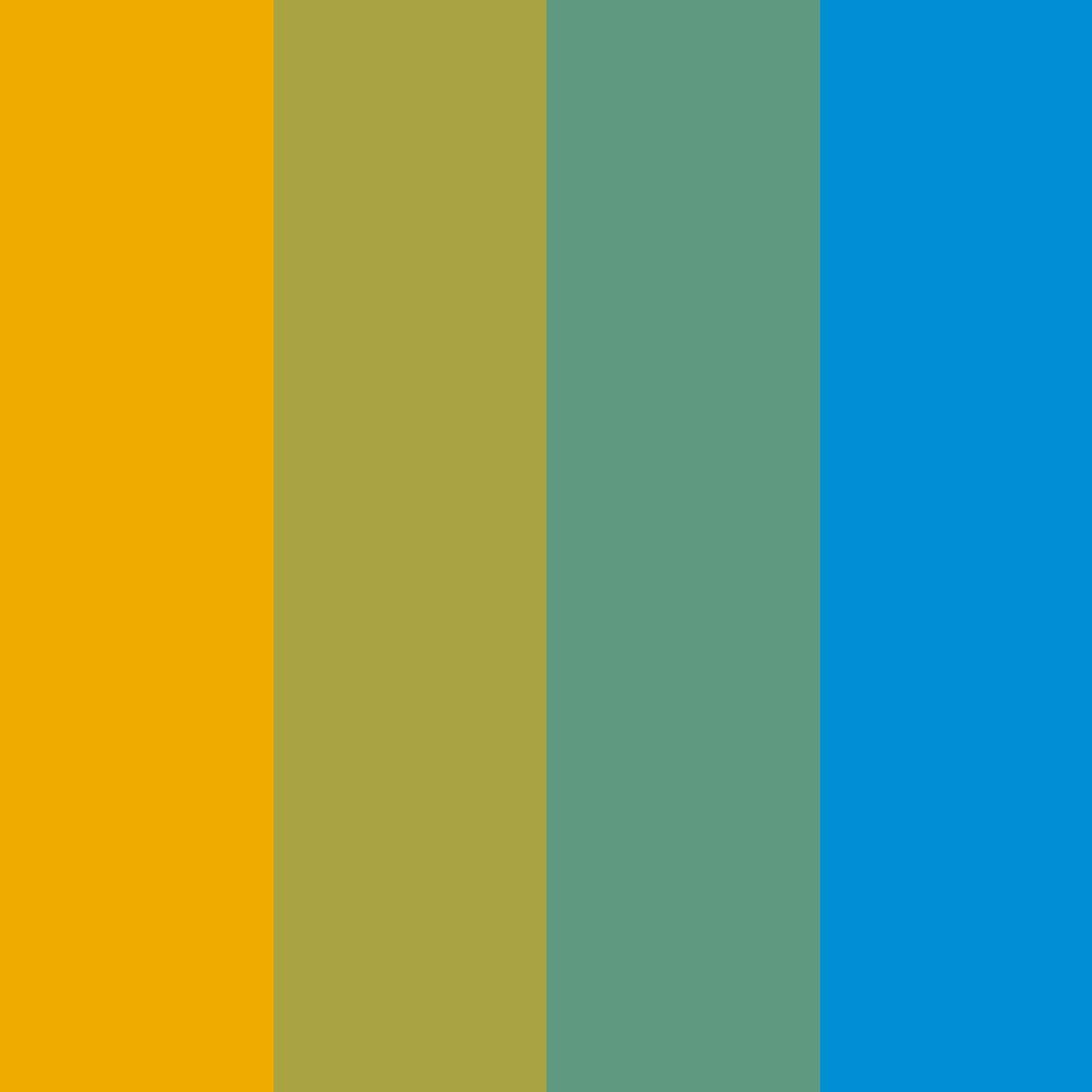 STREAMLINE YOUR MOVE TO UNX UNIVERSE
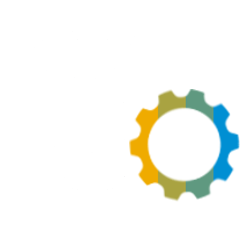 BULK CONVERSION OF UNIVERSES
High volume conversion of universes from UNV to UNX format
Use system inventory to set project priorities for the most important universes
INVENTORY SYSTEM CONTENT
Scan your system for Web Intelligence reports using the criteria you specify
Accurately plan and prioritize upgrade steps with a deep understanding of your BI system: 
 Report Objects  Universe Objects  System Objects Report/Universe Usage  Report/Universe Structure                        Schedules & Instances  System Structure & Security
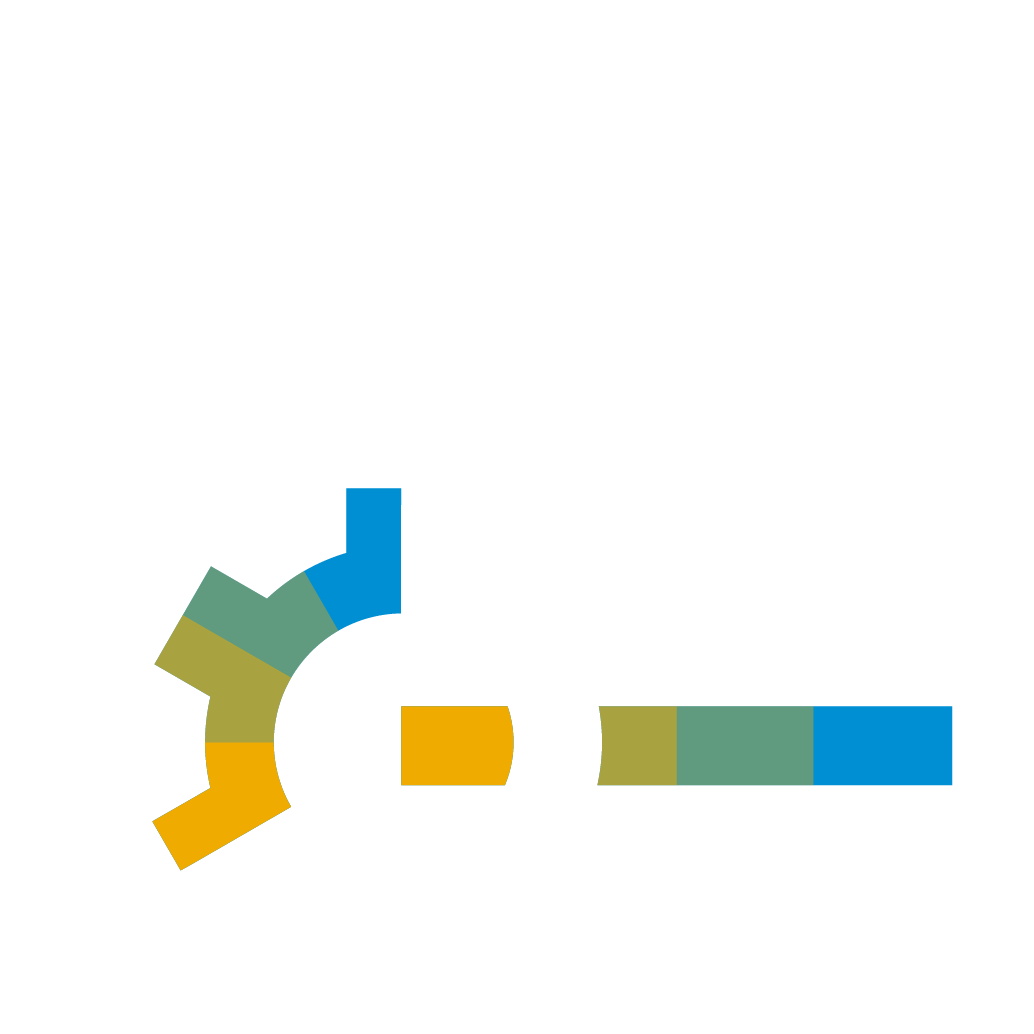 VALIDATE UPGRADE SUCCESS
Automated bulk testing and validation 
Ensure a successful and accurate upgrade process
Take the risk out of migration
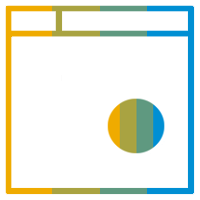 HIGH VOLUME REPOINTING OF REPORTS
Repoint Web Intelligence reports in bulk from old UNV to new UNX
Update existing reports or create a new copyin a custom location & naming convention
Project-based approach to search, focus, organize & manage the Web Intelligence reports conversion process
Define a mapping strategy, or create custom mapping
Scale conversion infrastructure to handle high volume scenarios with multiple conversion processors
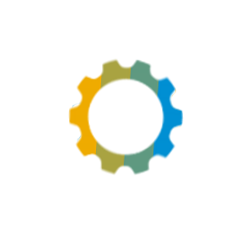 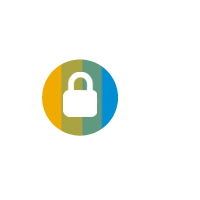 STRONG PROCESS CONTROLS
Synchronize and scale your migration processes 
Enterprise-grade process controls 
Handle massive volumes of reports with distributed project management
STREAMLINE YOUR MOVE TO UNX UNIVERSEFreemium Upgrade Offer
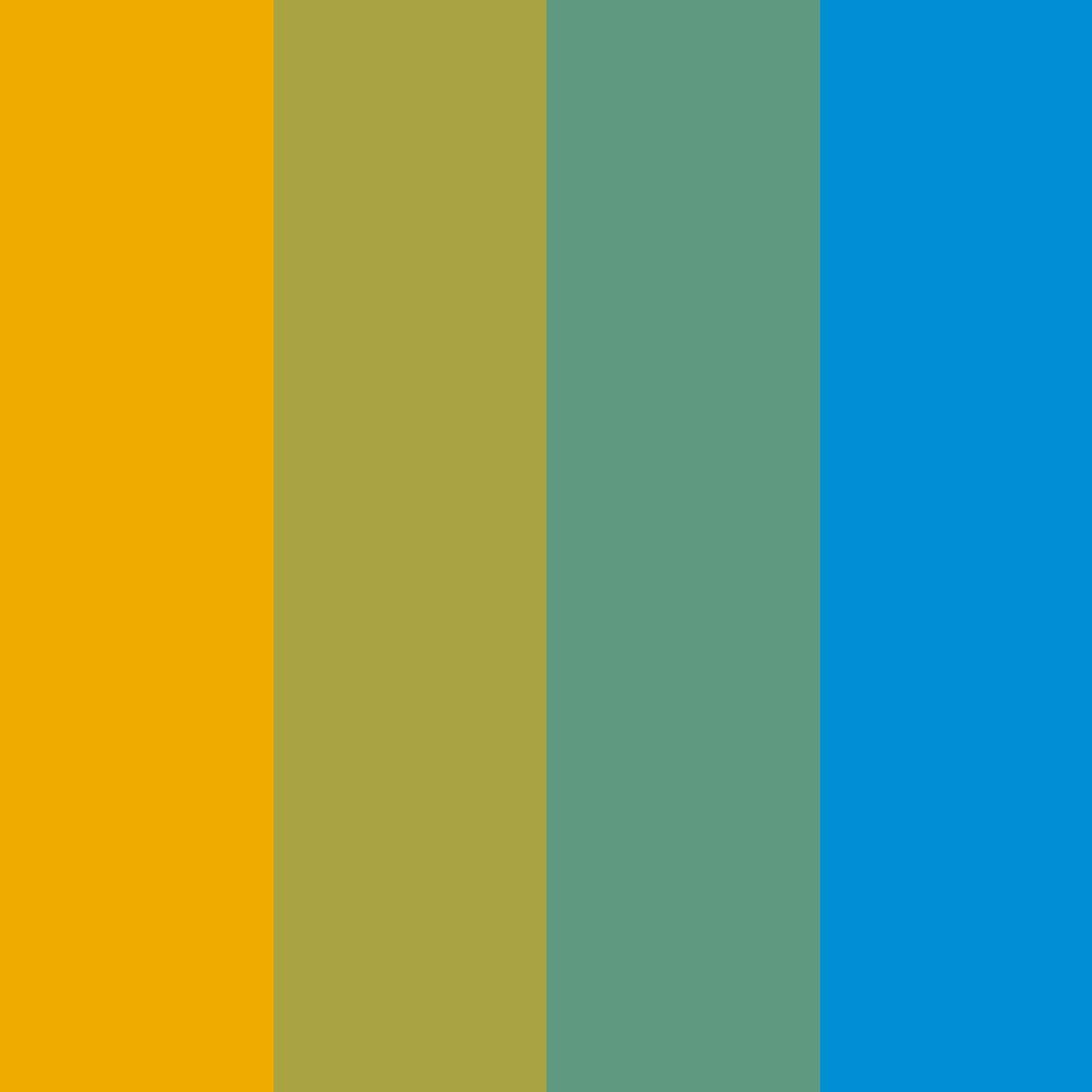 Automate UNX Adoption with APOS Web Intelligence Migrator
APOS Web Intelligence Migrator helps you reduce risk, reduce cost, and increase speed of UNX upgrades through rapid, high volume conversion, bulk repointing, automated testing and strong process controls.
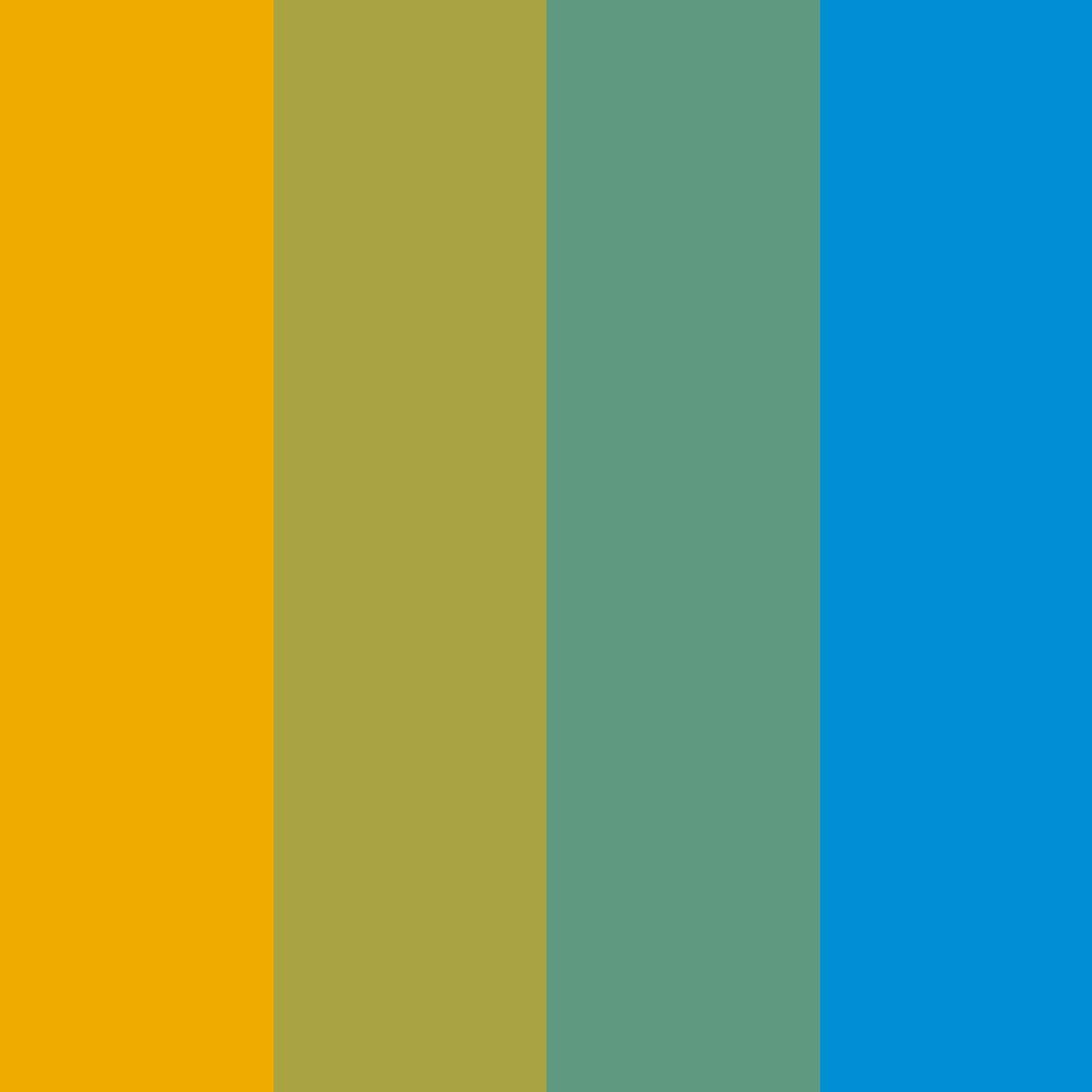 APOS Freemium offer includes:

Free Production deployment use of APOS Web Intelligence Migrator
Scan and inventory your SAP BI systems
Bulk convert all UNV universes to UNX
Bulk repoint up to 200 Web Intelligence reports 
Validate migration success
100 days of free use
Inventory multiple systems
Guidance and support
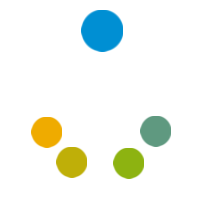 Access now at
apos.com/freemium
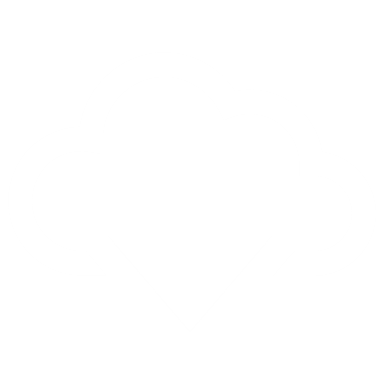 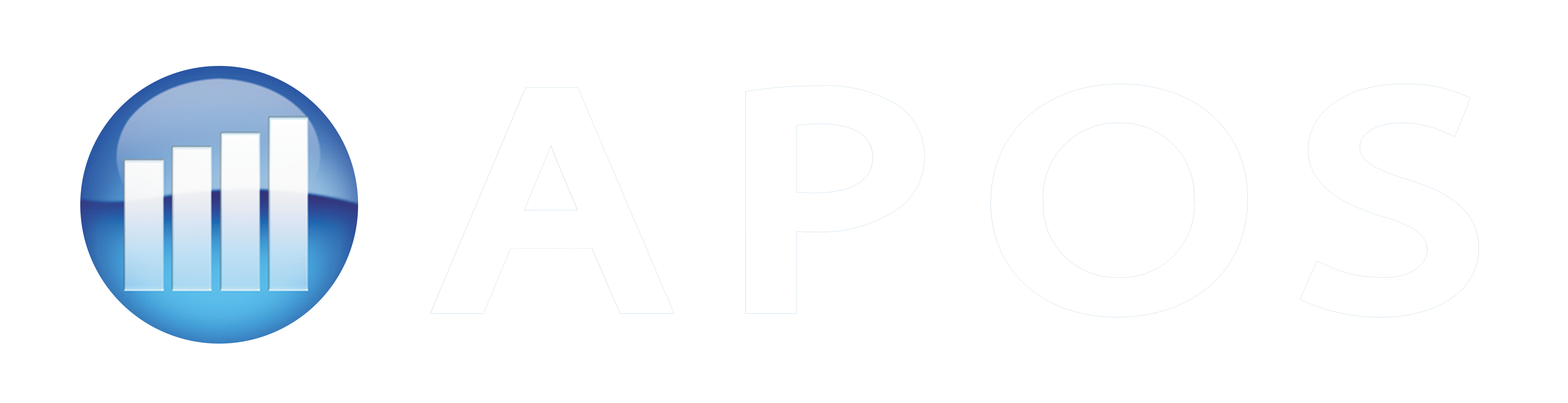